Year 6 Pentecost 2 Computing Knowledge Organiser                       Golden Thread: Freedom
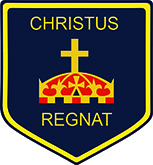 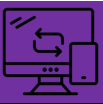 Year 6 Computing Pentecost 2 Knowledge Organiser
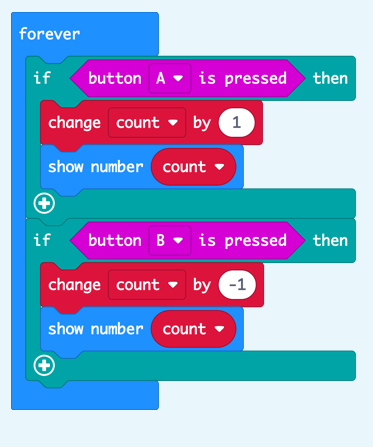 Sky Objectives:  
Use variables in programs in order to influence a value.
Collect, present and evaluate data that is easily understandable to a given audience.
Demonstrate the safe and respectful use of a broad range of technologies grounded in the understanding of the importance of privacy, consent and respect.
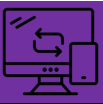 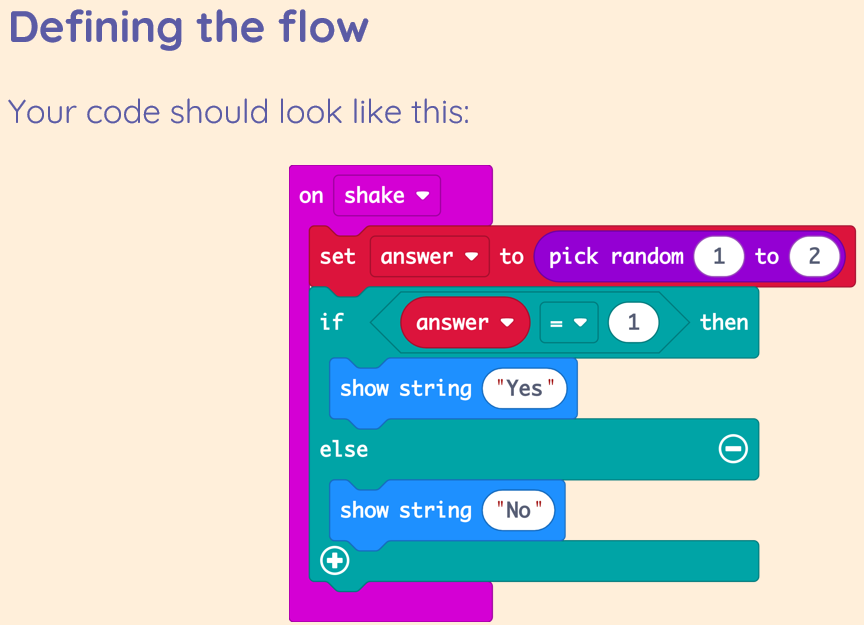